Выявление субъектов, осуществляющих деятельность на финансовом рынке без лицензии. 

ГЛАВНЫЙ ЭКСПЕРТ СЕКТОРА ИНФОРМАЦИОННО-АНАЛИТИЧЕСКОГО ОБЕСПЕЧЕНИЯ И ВИЗУАЛЬНОГО КОНТРОЛЯ ОТДЕЛА БЕЗОПАСНОСТИ ОТДЕЛЕНИЯ-НБ РЕСПУБЛИКА КАЛМЫКИЯ

С.М. ДОРЖИНОВ
2022 г.
Противодействие нелегальной деятельности на финансовом рынке
Иные субъекты*
Одно из приоритетных направлений деятельности Банка России
Нелегальные форекс-дилеры
Статистика за 2020 год
Основные виды нелегальной деятельности на финансовом рынке:
1549
Нелегальные
кредиторы
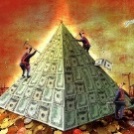 Финансовая пирамида
«Чёрные» кредиторы
821
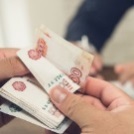 Финансовые пирамиды
«Черный» кредитор
Незаконное использование наименования**
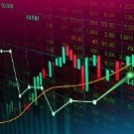 Нелегальный участник рынка ценных бумаг
*Субъекты с иными признаками нарушения законодательства Российской Федерации, в том числе «инертные» проекты с признаками финансовой пирамиды, оперативно выявленные на стадии начала формирования
** Наличие в наименовании слов, указывающих на осуществление микрофинансовой деятельности
Примеры
Анонимные кредиторы
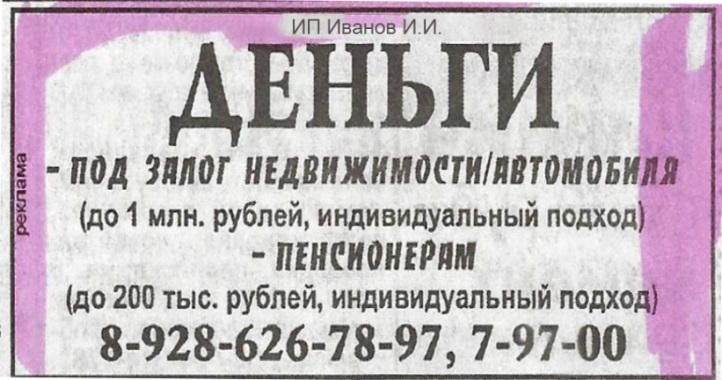 Объявления о предоставлении финансовых услуг, не содержащие наименование лица, оказывающего услугу
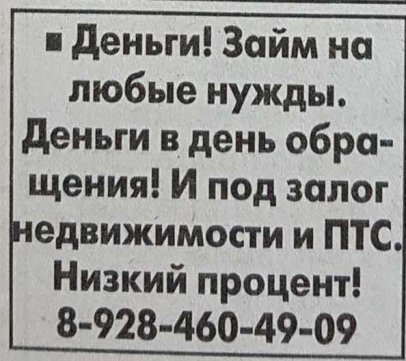 11-11-11
11-11
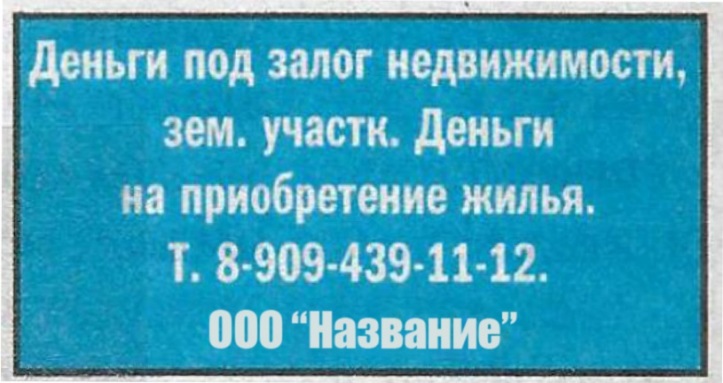 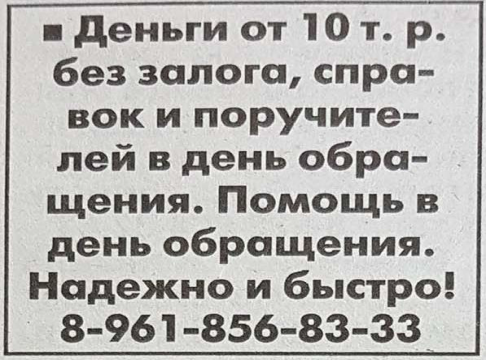 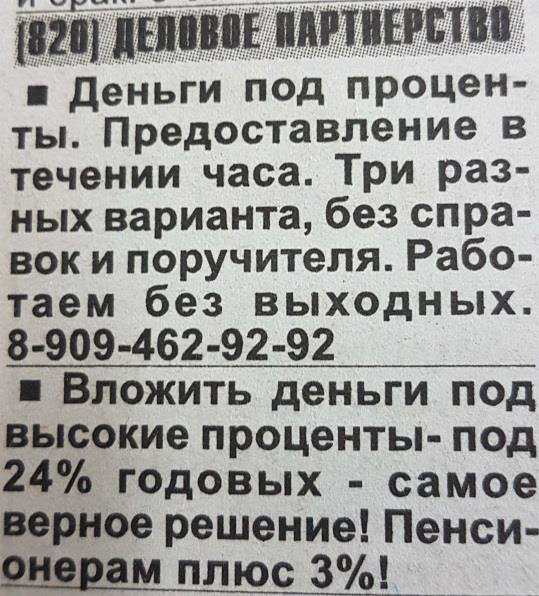 11-111
Указанные ООО и ИП не вправе предоставлять потребительские займы, так как сведения о них не содержатся в соответствующих государственных реестрах Банка России* (ч. 13 ст. 28)
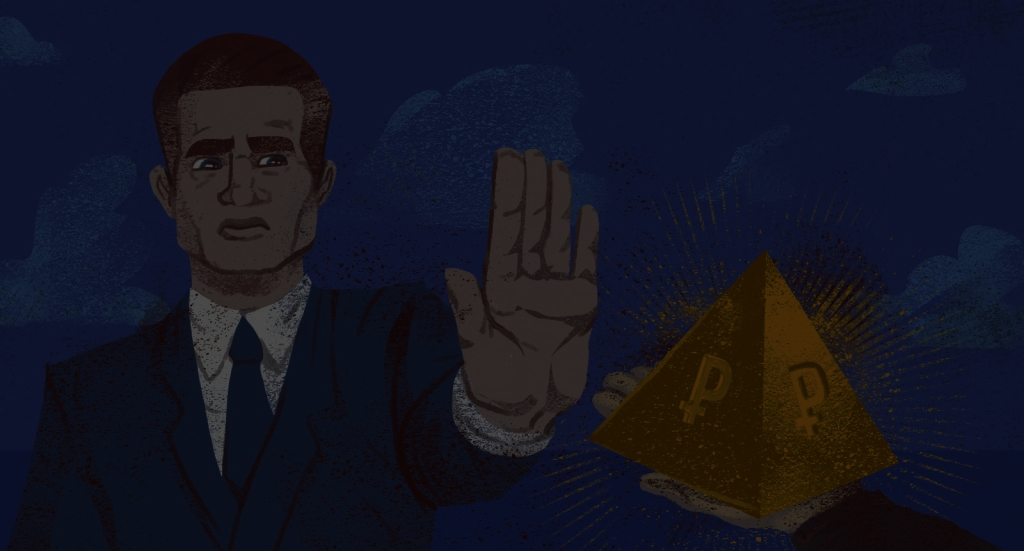 Финансовая пирамида
- это мошеннический проект, который имитирует выгодные инвестиции. Средства поступают за счет постоянного привлечения новых участников.
Признаки финансовой пирамиды*:
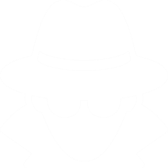 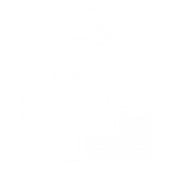 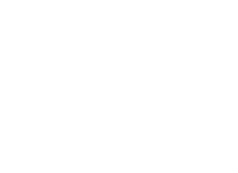 Агрессивная реклама
Обещание высокой доходности
Анонимность
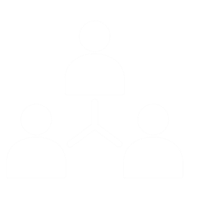 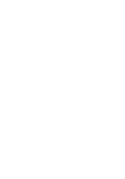 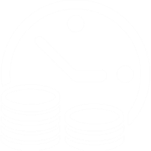 Отсутствует лицензия/разрешение Банка России
Принцип сетевого маркетинга
Наличие предварительных взносов
* Приведен неполный перечень признаков. Финансовая пирамида может обладать несколькими указанными признаками одновременно. 
 Не каждая организация, обладающая указанными признаками, является финансовой пирамидой
Пример
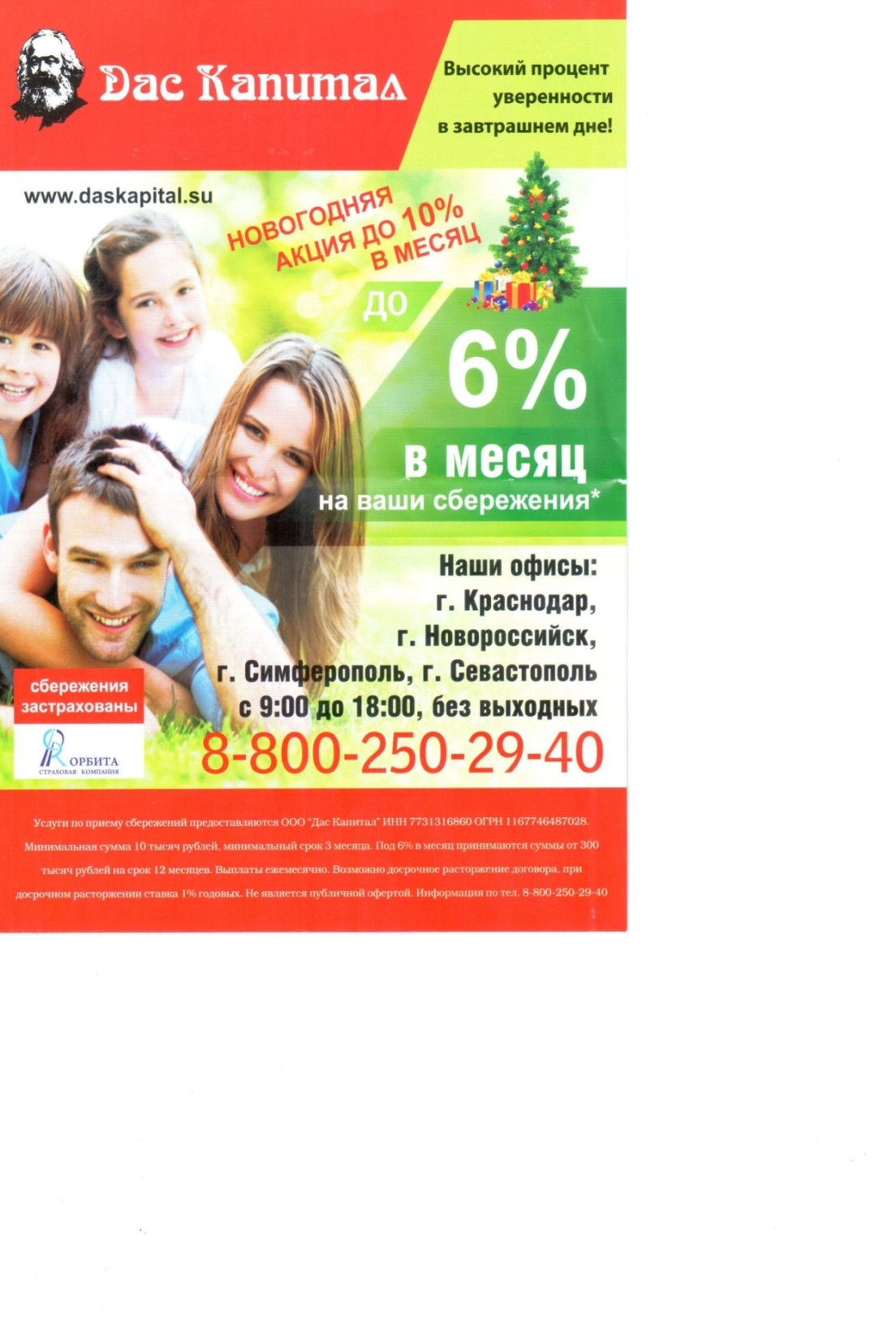 ООО «РиК»
Признаки финансовой пирамиды:
Обещание высокой доходности, значительно превышающей ключевую ставку Банка России, а также средневзвешенные процентные ставки

Информация о страховании сбережений может вводить потребителя в заблуждение и восприниматься им как аналогия системы страхования вкладов, участниками которой являются только банки
Интернет-проекты
Организаторы финансовых пирамид стали более активно вовлекать граждан в свои схемы через интернет и «каналы» в мессенджерах, а в качестве «приманки» используют рекламные баннеры в интернете, используют в своих наименованиях известные мировые бренды и названия финансовых компаний.
Деятельность финансовых пирамид характеризуется активным привлечением денег в криптовалюту (около 16% из выявленных В ЦЕЛОМ ПО СТРАНЕ интернет-пирамид).  
Наблюдается рост интернет-проектов без указания каких-либо контактных данных, при этом связь с «клиентом» осуществляется посредством заполнения формы обратной связи на сайте, переписки через онлайн-чат, электронную почту, телефонного звонка, мессенджера или личного сообщения в социальной сети.
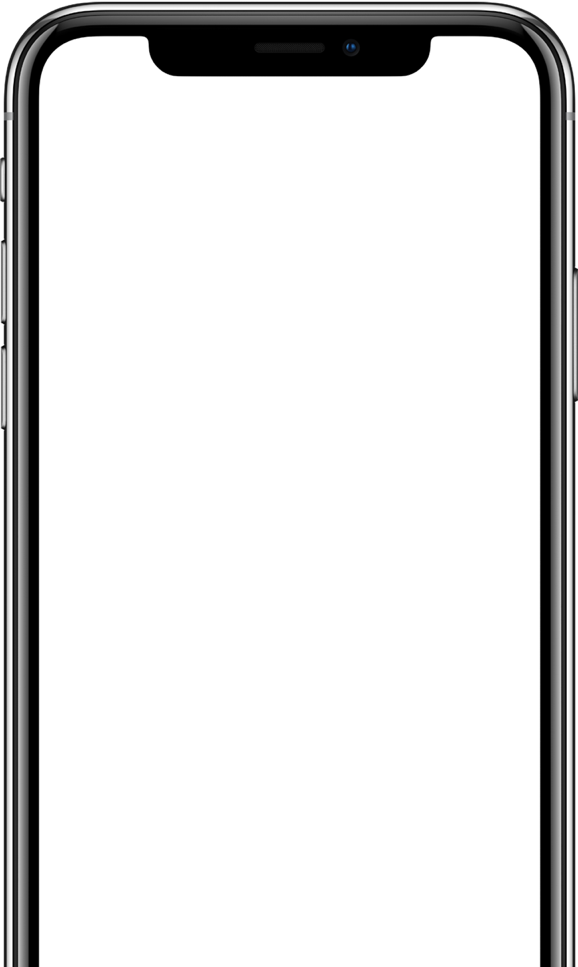 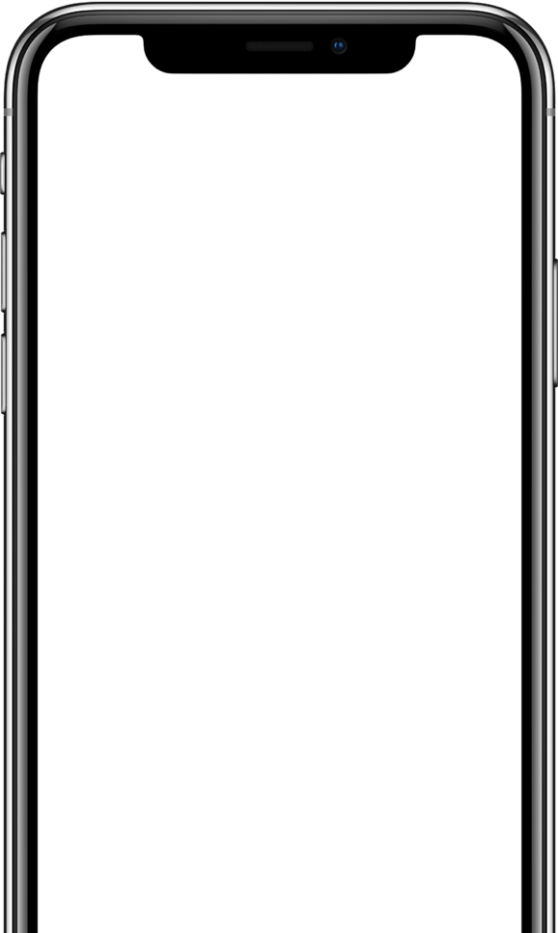 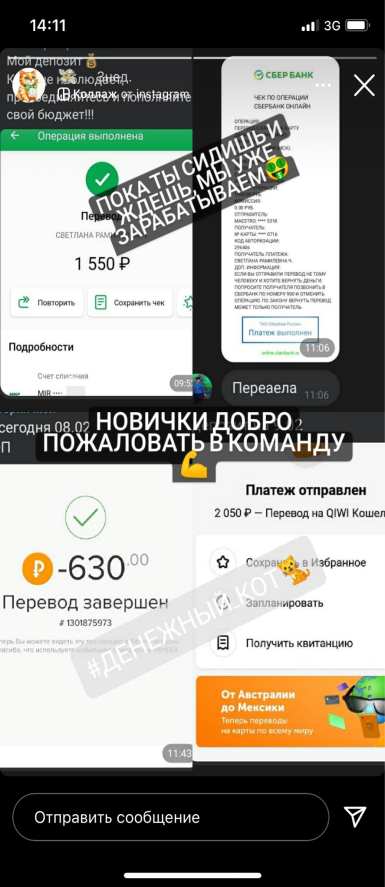 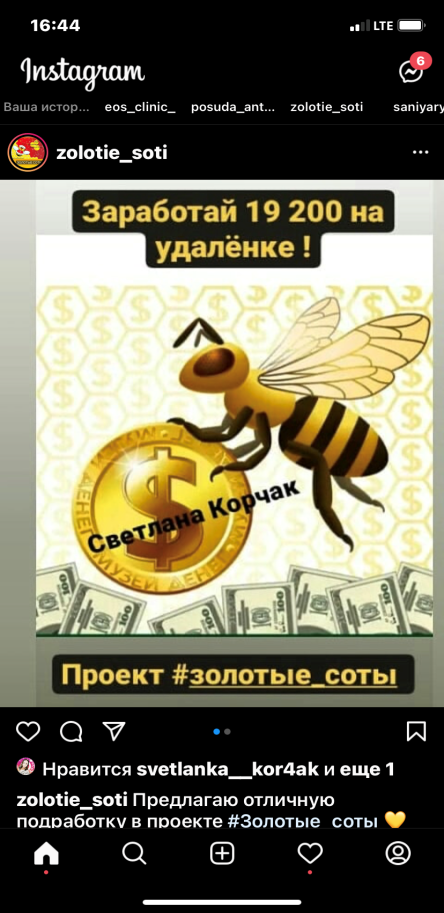 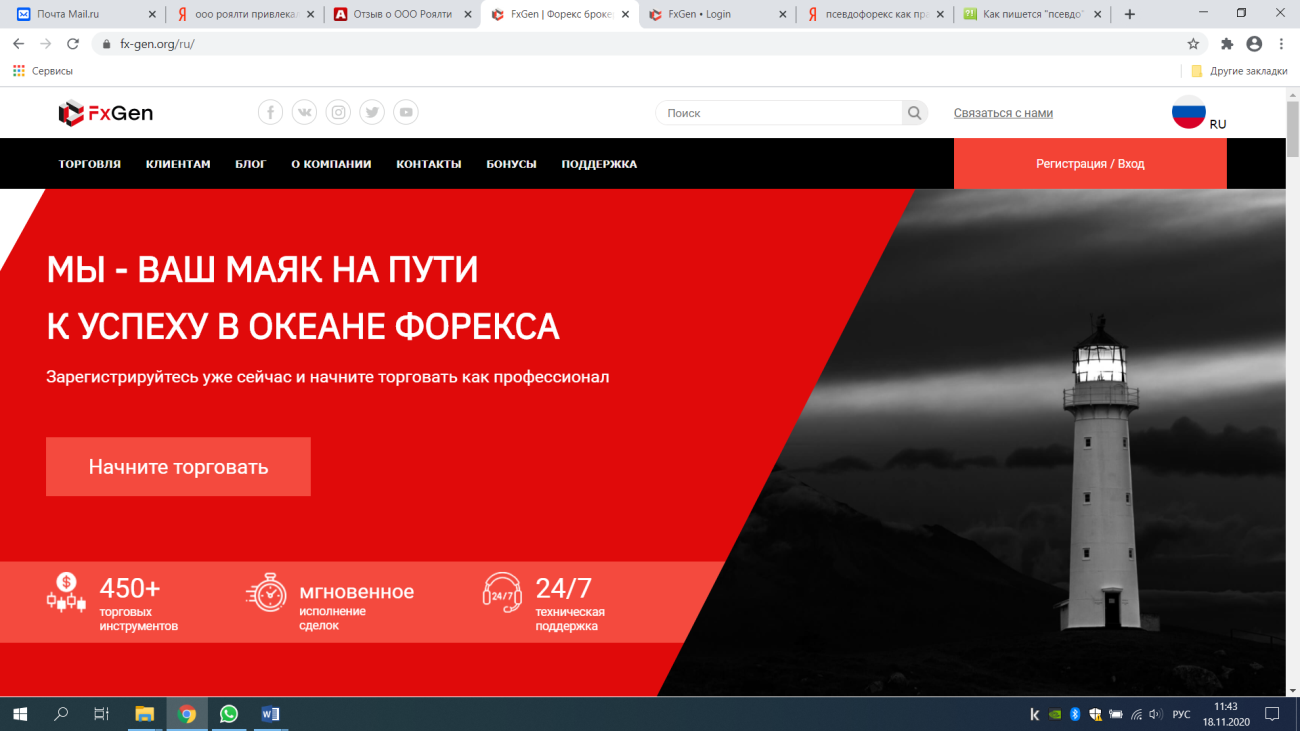 Нелегальный участник рынка ценных бумаг
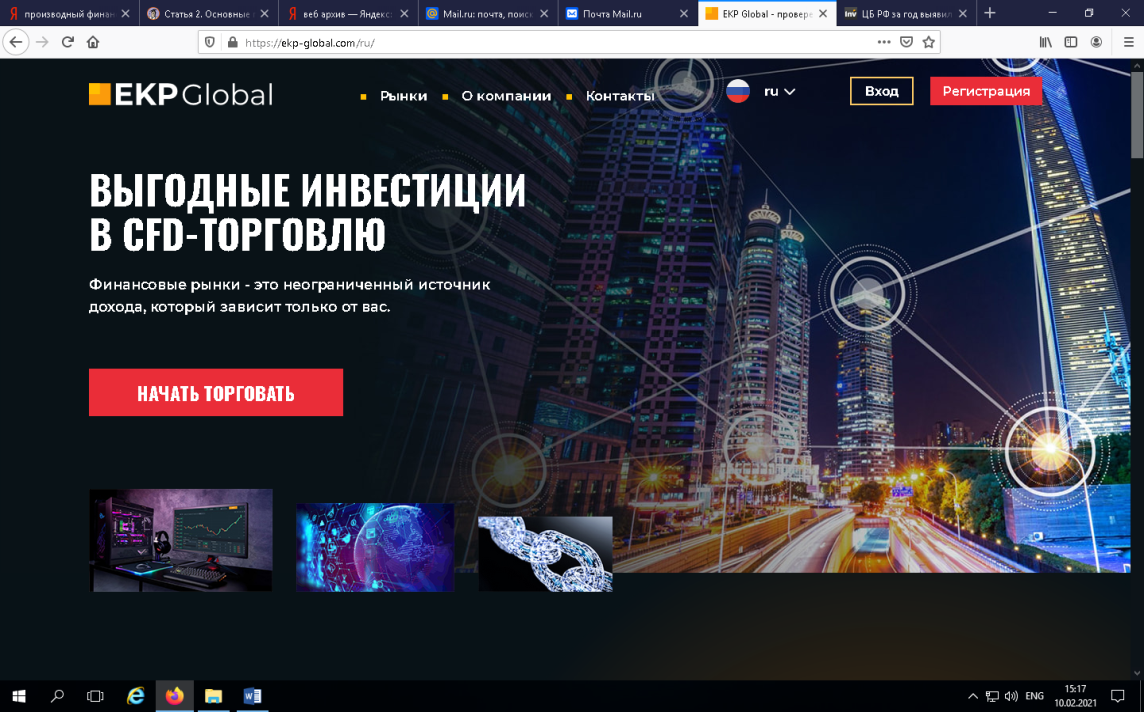 Forex (сокращение от Foreign Exchange) – валютный обмен. Рынком форекс в первую очередь считается международный рынок валюты – самый крупный и самый активный финансовый рынок в мире.
?
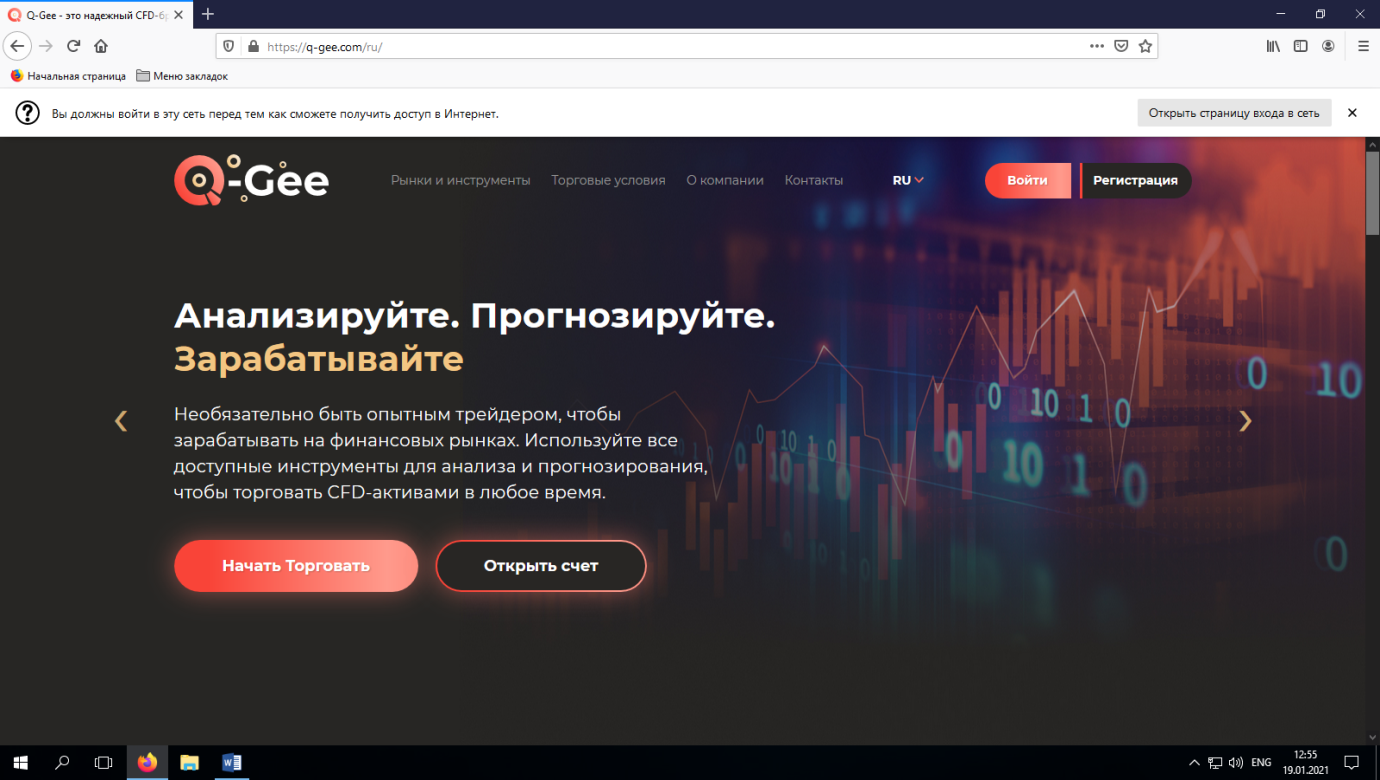 Как отличить 
легального форекс-дилера 
от нелегала?
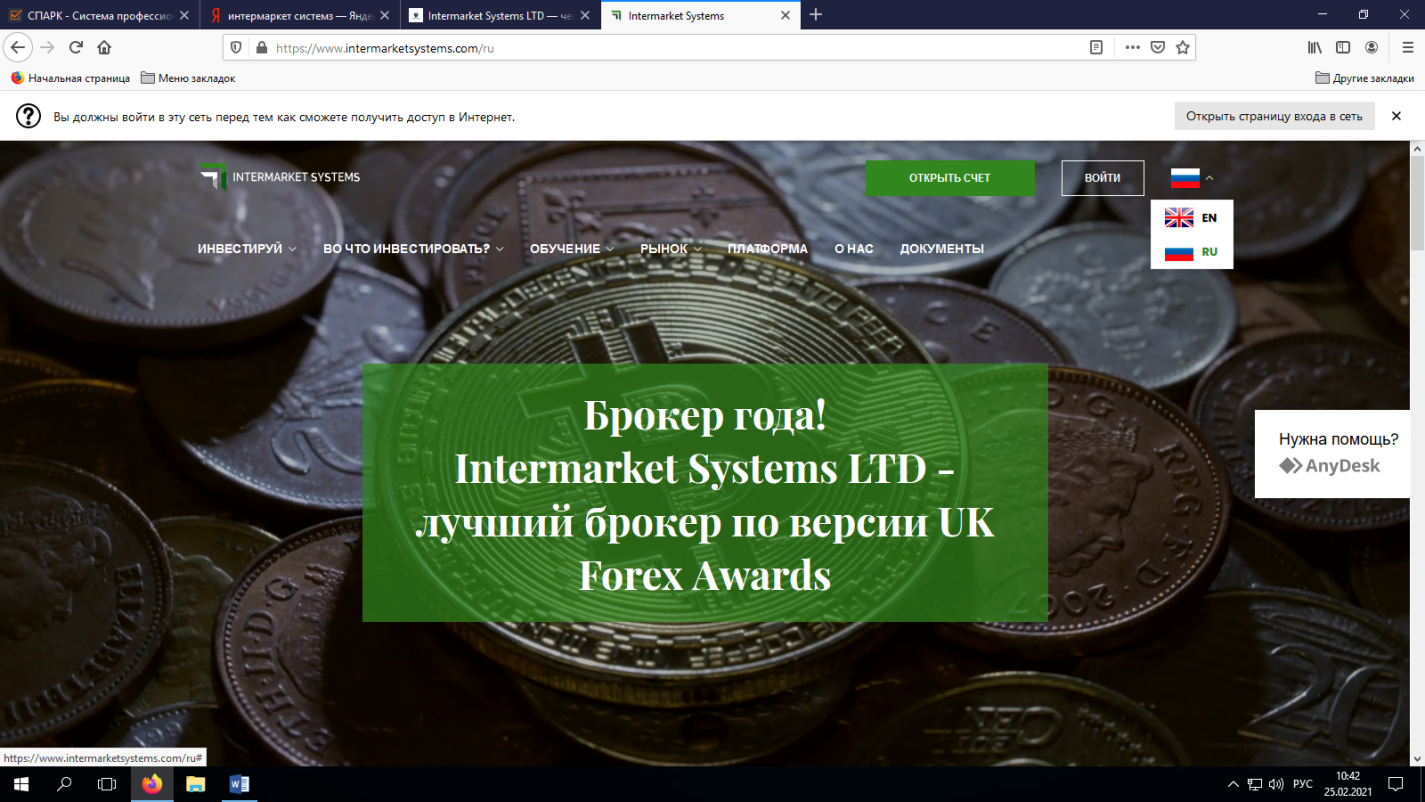 Проверить на сайте Банка России, 
есть ли у него лицензия
Вовлечение через интернет или консультационные центры (ООО или ИП)
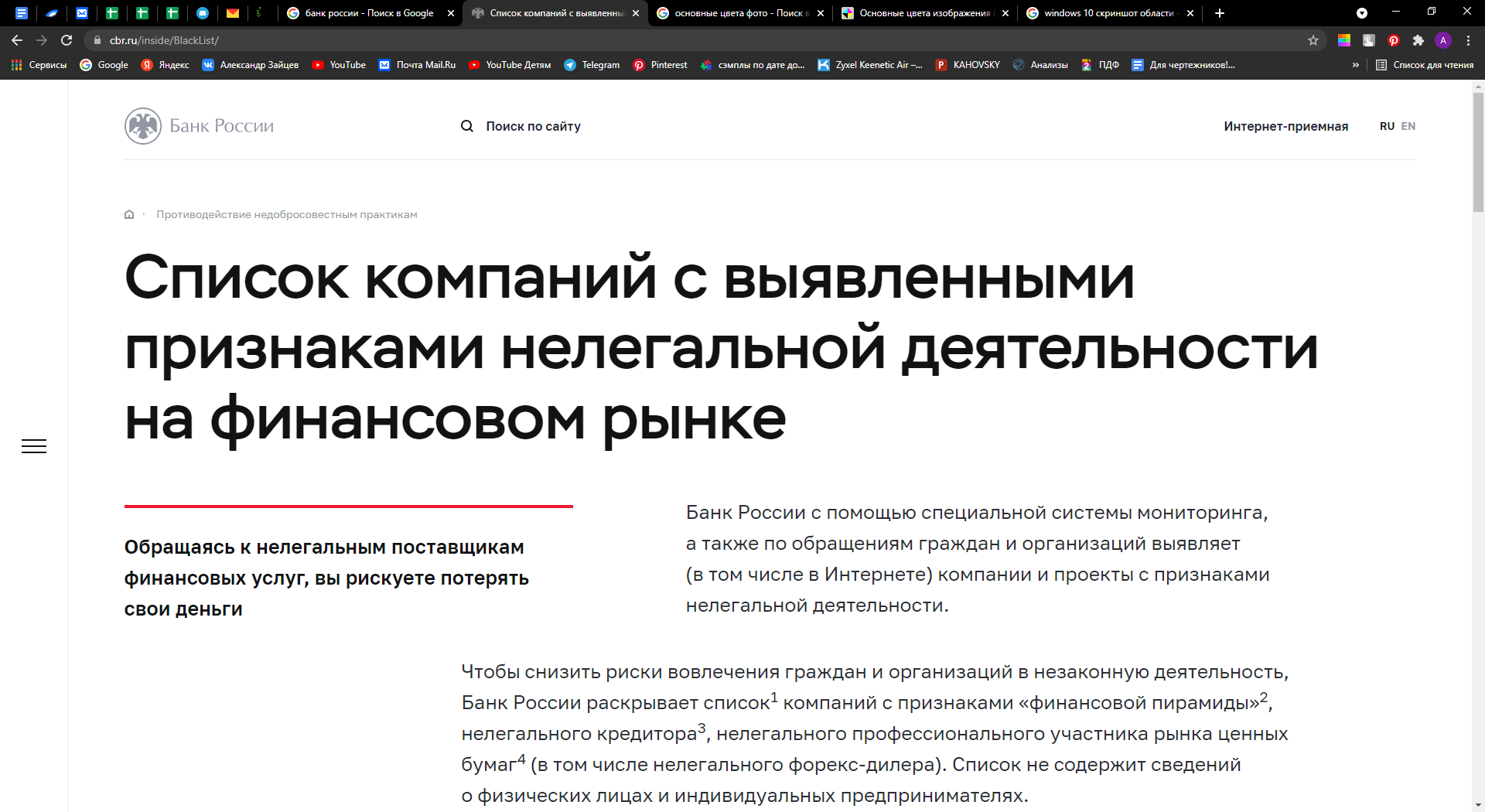 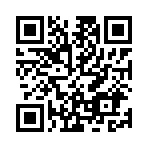 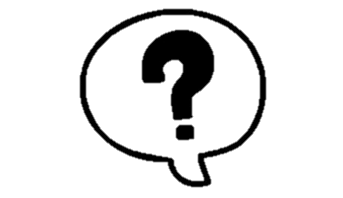 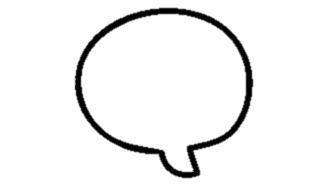 Как проверить, состоит ли организация в реестре участников финансового рынка
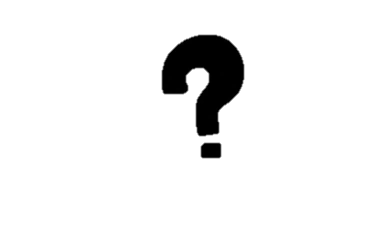 Как сообщить информацию о субъекте в Отделение-НБ Республика Калмыкия
На официальном сайте Банка России 
https://www.cbr.ru/
Останови распространение рекламы нелегальной деятельности на финансовом рынке!
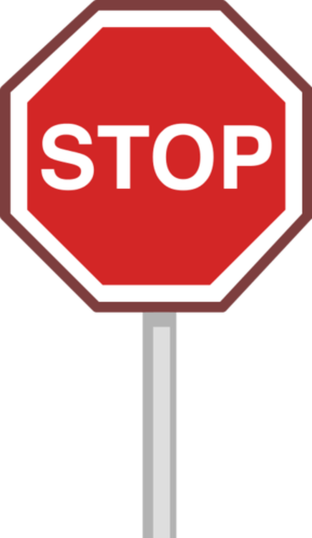 Реестры субъектов микрофинансирования
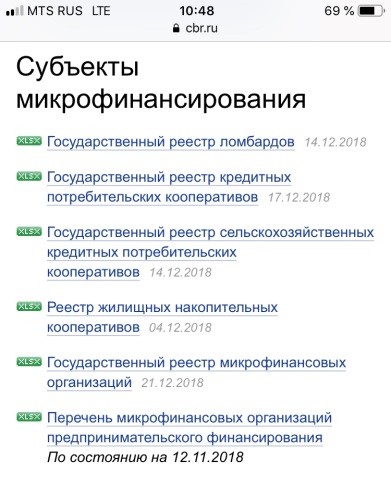 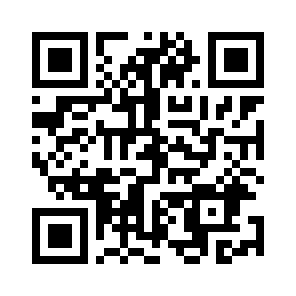 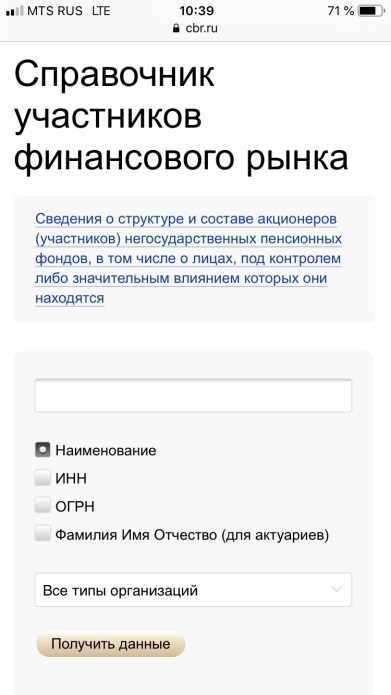 Справочник УФР
При обнаружении рекламы нелегального кредитора или финансовой пирамиды, информацию и фотоматериалы можно направить в Отдел безопасности
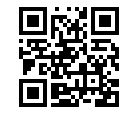 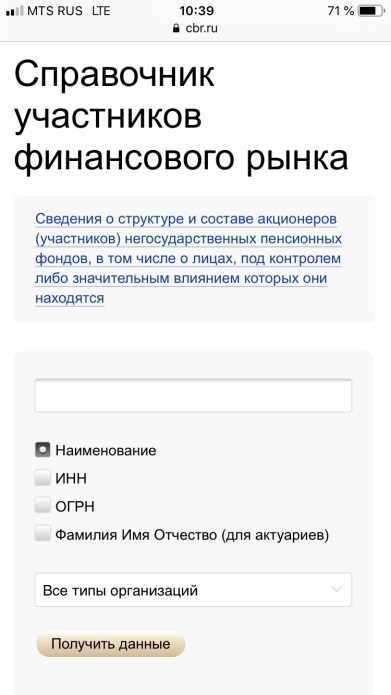 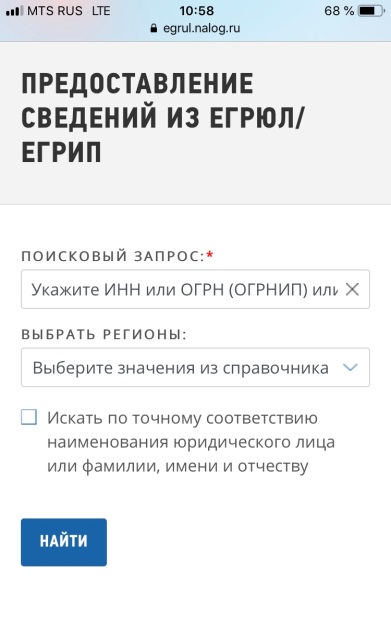 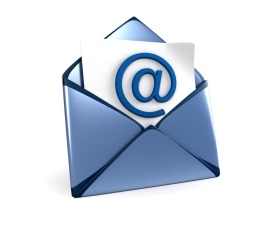 на Электронную почту:
85elista@cbr.ru
Телефоны для консультации:
8(84722) 4-09-95
WhatsApp, Viber: 
+7(937) 460-57-80, 
+7(937) 192-42-68
Кроме того, на официальном сайте ФНС России можно проверить организацию
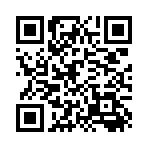 2
3
ЕГРЮЛ
Спасибо за внимание